Vorbereiten von Gemüse
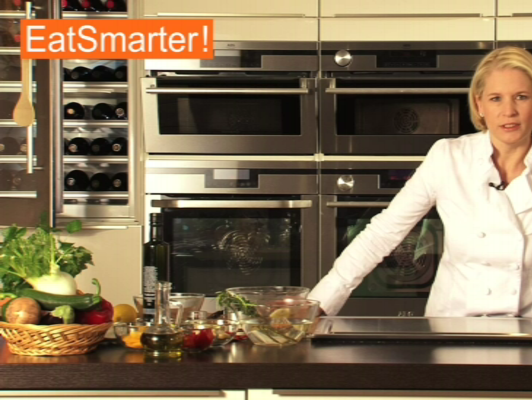 Gemüse sortieren
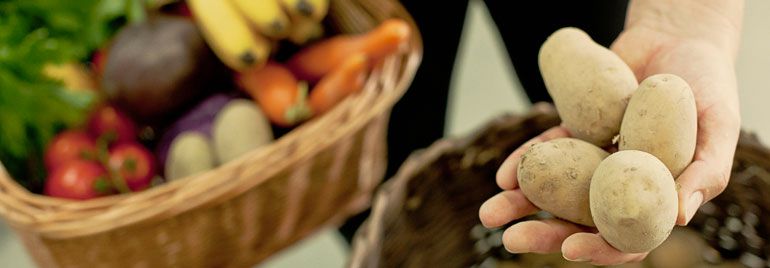 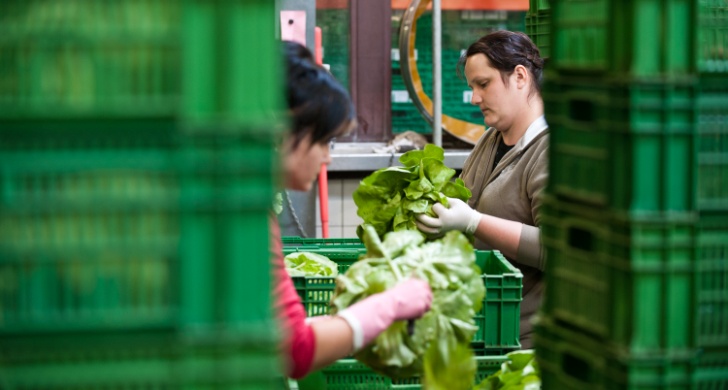 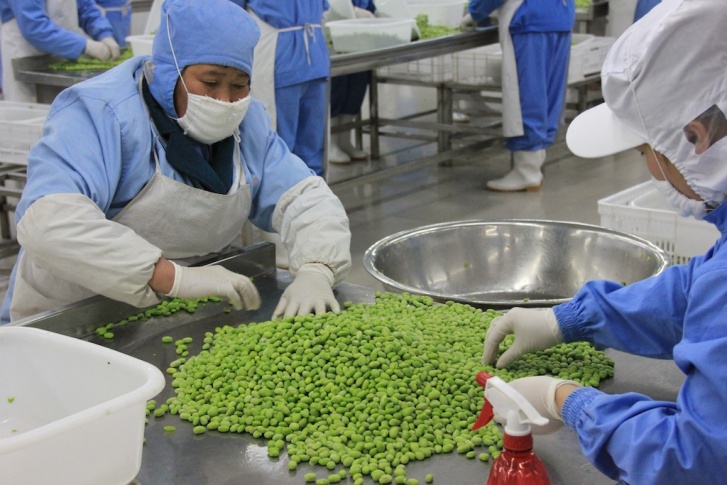 Putzen
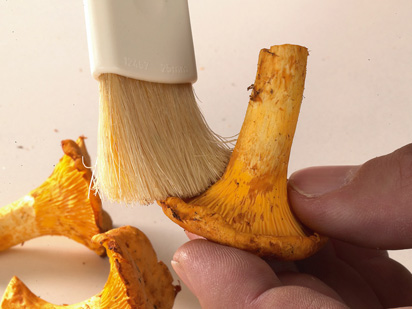 Waschen
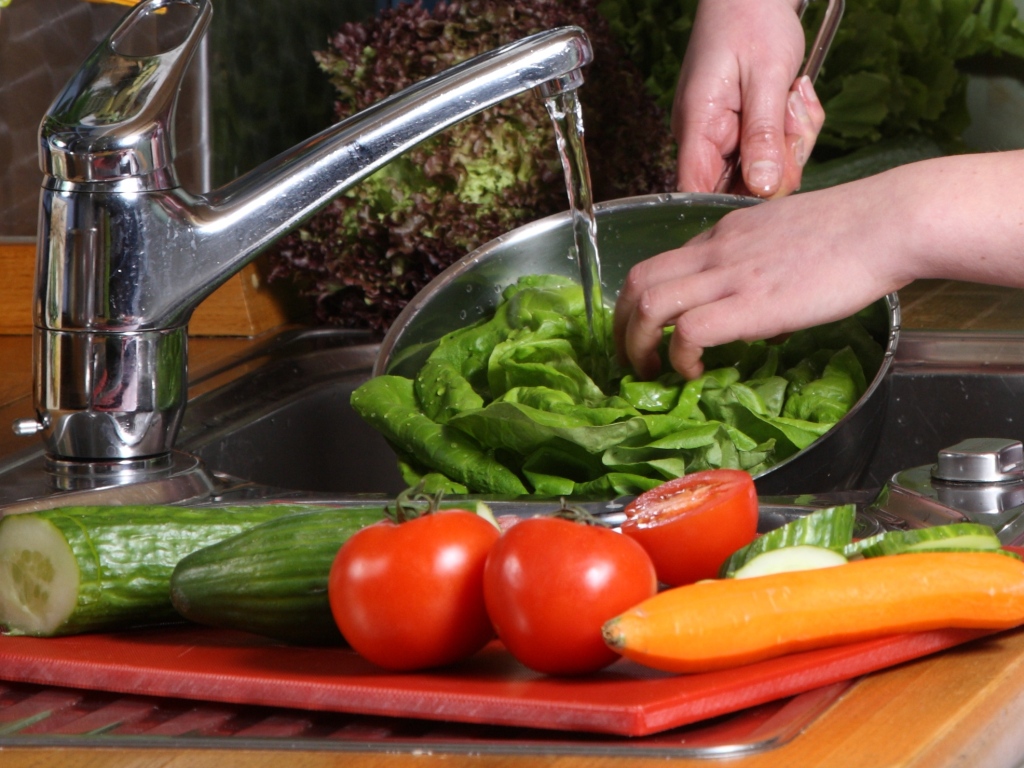 Schälen
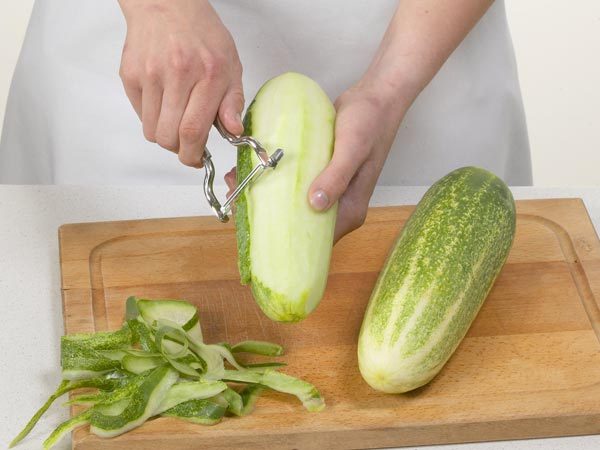 oder schaben
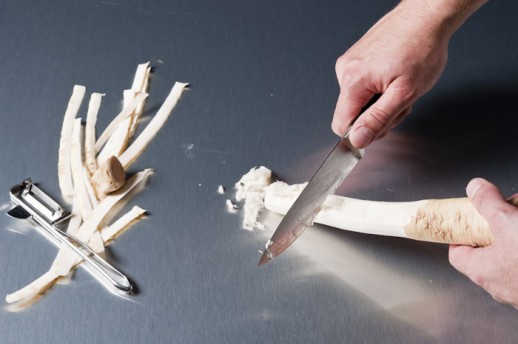 schneiden
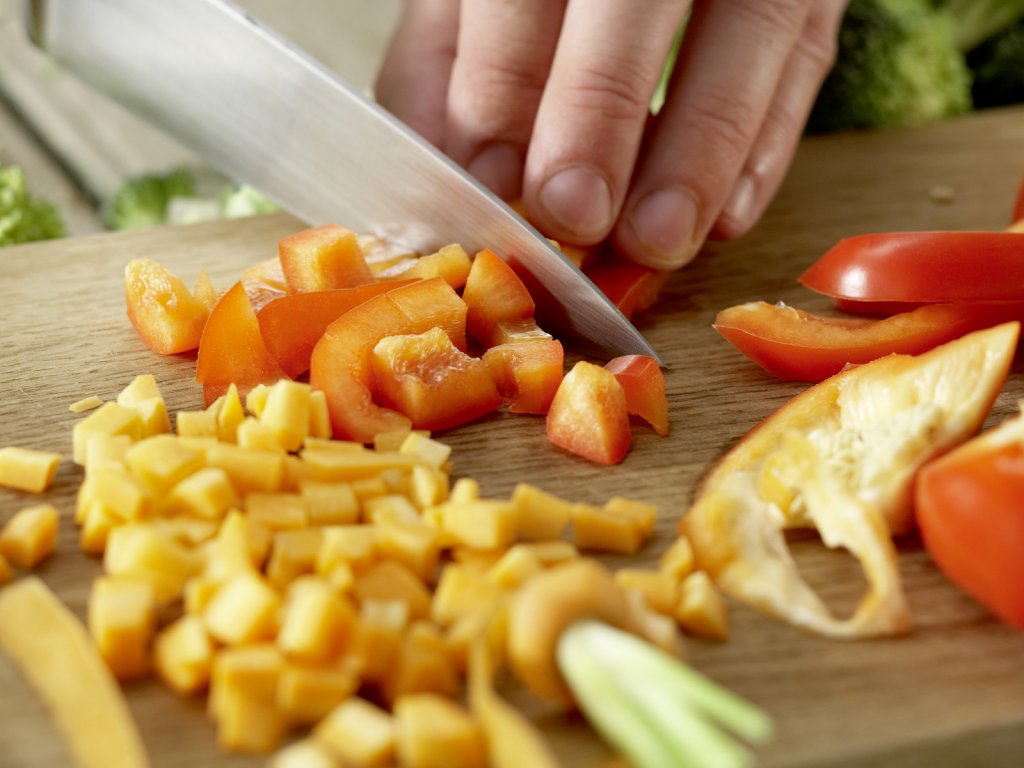